Формула турботиАвтор проекту: ЛОМАКА Д. Харківський ліцей №141
Так все розпочиналося:
У 2010 році за час проведення благодійної акції           “Формула турботи ”  навчальними закладами Московського району було зібрано та перераховано до дитячих будинків, шкіл  інтернатів, притулку “ Гармонія ”, будинку малюка: коштів для придбання вакцинації проти грипу на суму - 5 845 грн., канцелярських товарів на  суму - 5840 грн., дитячої художньої літератури – 63 примірники, іграшок – 1132 шт., квитків на новорічну виставу в МПДЮТ - 20 шт.,  а також одяг,  взуття тощо…
“ Дитячий інтернат №8 ”
Харківська  загальноосвітня школа І-ІІІ ступенів №8 для дітей з наслідками поліомієліту та церебрального паралічу
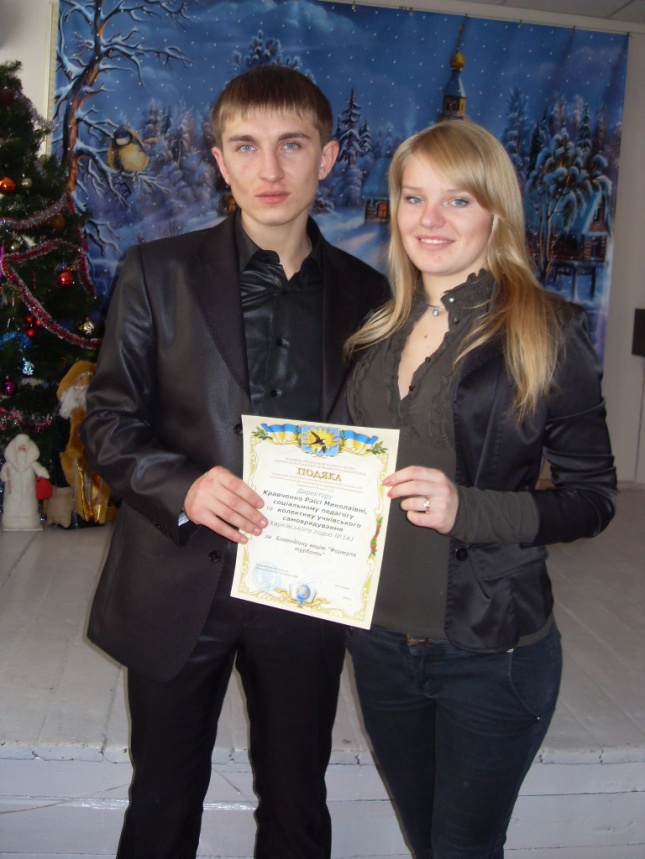 2011 рікХарківський обласний притулок для дітей
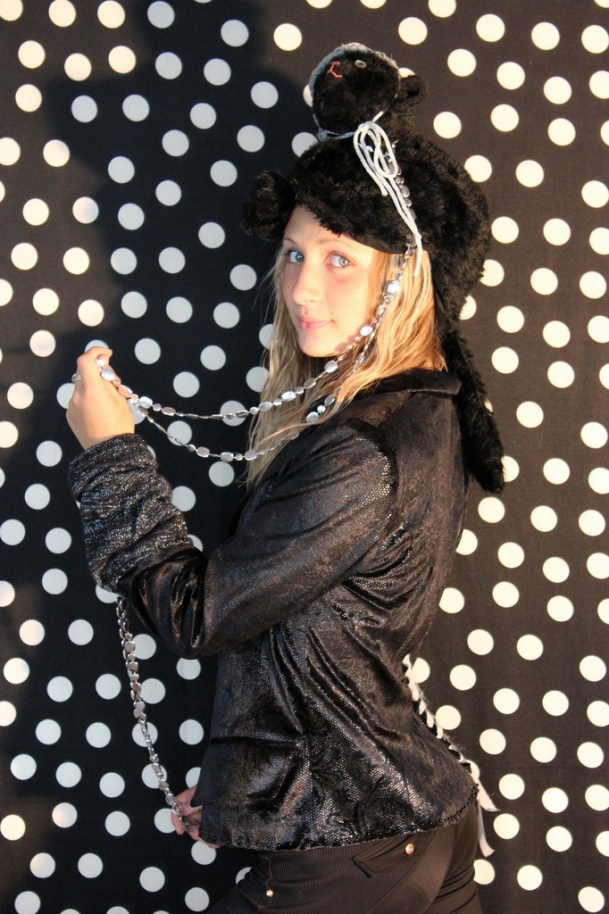 4 колекції дизайнерського сценічного одягу було подаровано нашим ліцеєм до притулку
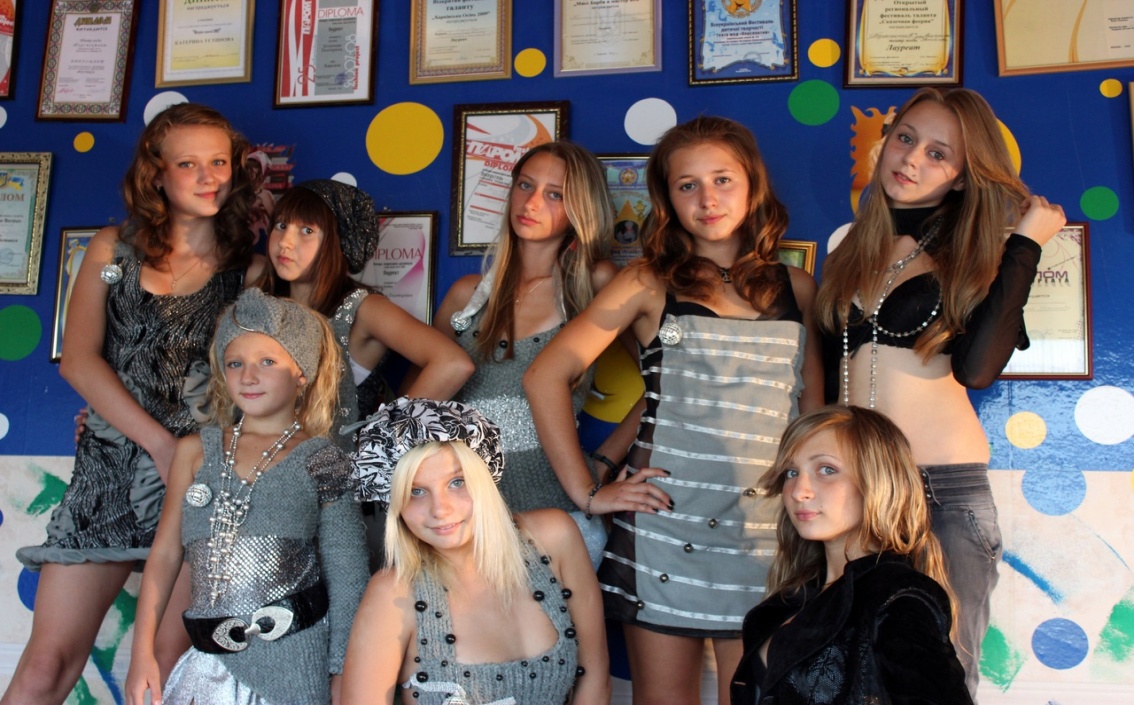 У 2011-2012 навчальному році
Ми плануємо:
	 провести  акцію на міському рівні та допомогти дітям, що кожну мить свого життя невпинно вірять у майбутнє, адже такі страшні хвороби, як рак, лімфогранульоматоз, анемія, гемофілія - не можливо лікувати без сторонньої допомоги  та підтримки.
 Я пропоную:
	організувати збір коштів для  Клінічної міської дитячої лікарні №16 (онкологічне відділення), які підуть на придбання необхідного обладнання, ліків, допомоги конкретним  дітям, якщо їм необхідна буде термінова фінансова підтримка …
Пам’ятайте!
Допомога  хворим дітям ніколи не буває зайвою!
Вони мріють про майбутнє
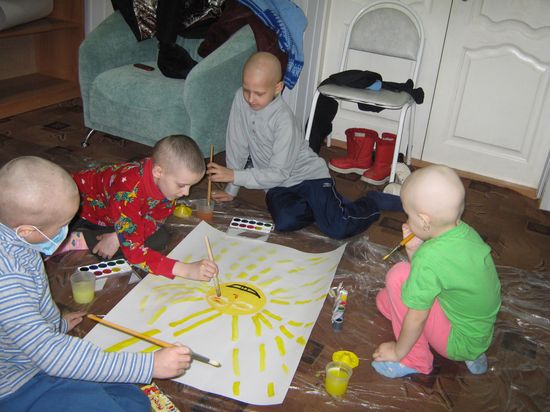 Їм ще зарано до хоспису!
Давайте разом зробимо, те, що одному не під силу!
Дякую за увагу.